Submitted by the IWG on VMAD
Informal document GRVA-19-5719th GRVA, 25 June 2024(For review at the Troy meeting 20-24 May 2024Agenda item 4(d)
Summary of outcome VMAD proposals
United Nations Economic Commission for Europe (UNECE)Working Party on Automated/Autonomous and Connected Vehicles (GRVA) 
May/June 2024
1
Original documents proposed for adoption
GRVA-19-12 
updates for Track/Real World testing based on 
text adopted in the NATM Guidelines by GRVA and WP.29 in June 2023, omitted in the Integration Document
text proposals agreed in the December 2023 meeting, not integrated in the Integration Document

GRVA-19-13proposal to clarify the text on ISMR

GRVA-19-15Integration Document including the proposed updates from inf.12 and inf. 13

GRVA-19-22UK proposal to add a footnote
Proposed way forward
GRVA-19-12 
updates for Track/Real World testing based on 
text adopted in the NATM Guidelines by GRVA and WP.29 in June 2023, omitted in the Integration Document: restored in Integration Document
text proposals agreed in the December 2023 meeting, not integrated in the Integration Document: handed over to IWG ADS

GRVA-19-13proposal to clarify the text on ISMR: not included in Integration Document

GRVA-19-15Integration Document including the proposed updates from inf.12 and inf. 13: new version including inf. 12a and inf. 22

GRVA-19-22UK proposal to add a footnote: included in Integration Document
Note
The distinction between source a. and source b. in inf. 12 is identified in document VMAD-35-02 (VMAD-35-02 Annex 6 modifications)

The items to be included now in the Integration Document are in green bold, the items which are handed over to the IWG ADS are in black bold
Thanks again….
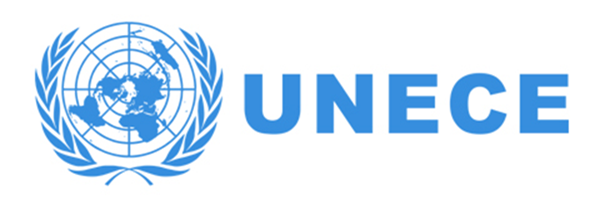 5